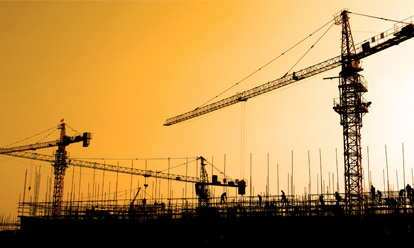 Environmental Impact & Long-Term Sustainability of Construction Projects (industry)
Dr. Parakrama Karunaratne
Department of Chemical and Process Engineering
University of Peradeniya
Construction Industry
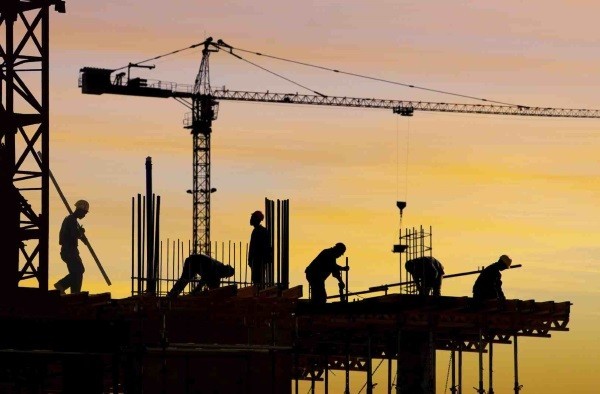 Construction industry contribution to GDP ~6%
One of the highest growing industry in Sri Lanka 
Increasing population, economic growth and urbanization  mean increased construction related activities as well
The urban populations will nearly double within the next 40 years from about 2.6 to 5.3 billion people (Madlener and Sunak 2011).
Outline of the presentation
Local and Global Environmental Issues, with especial emphasis on global issues
Interaction between environment and built environment
Sustainability of Built environment
Environmental impacts -  Local
80% of agricultural land loss is due to buildings
Urban flooding due to improper planning of cities
Disturbances in air circulations creating air quality hotspots/urban canyons 
Creation of heat islands 
Noise, dust and fumes generation during construction
System Disturbances
Most of them can be addressed though  mechanisms such as IEE or EIAs
[Speaker Notes: Role of So called land developers in destroying lands]
Environmental impacts -  Global
Global warming
Resource depletion
Ozone layer depletion
Acidification
Environmental impacts -  Global
Global warming
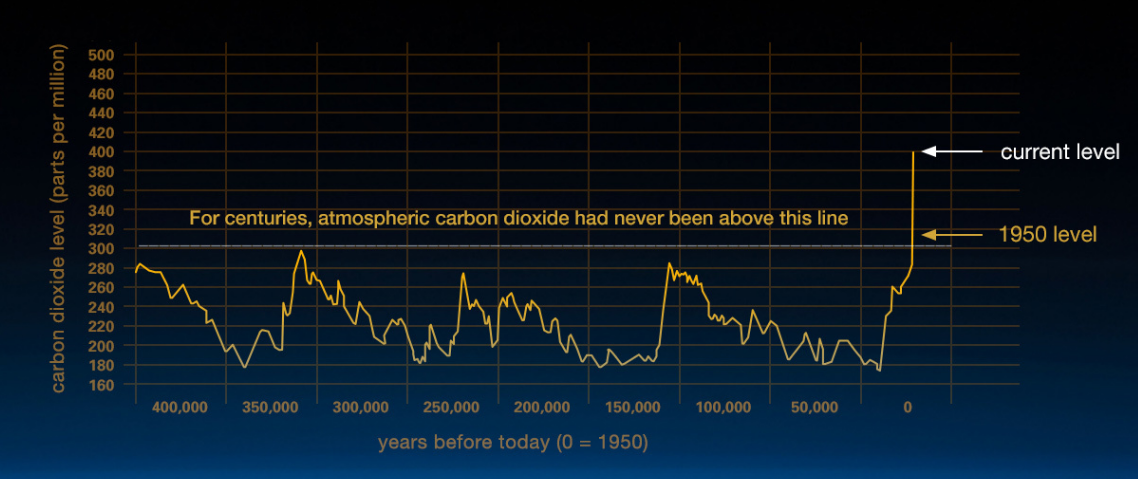 Emission in 2010 (IPCC 2014)
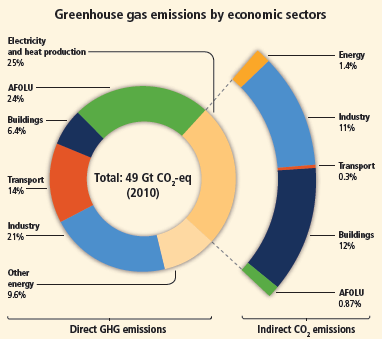 Direct  emission from building sector- 6.5%
Total ~19%
Contribution from Buildings
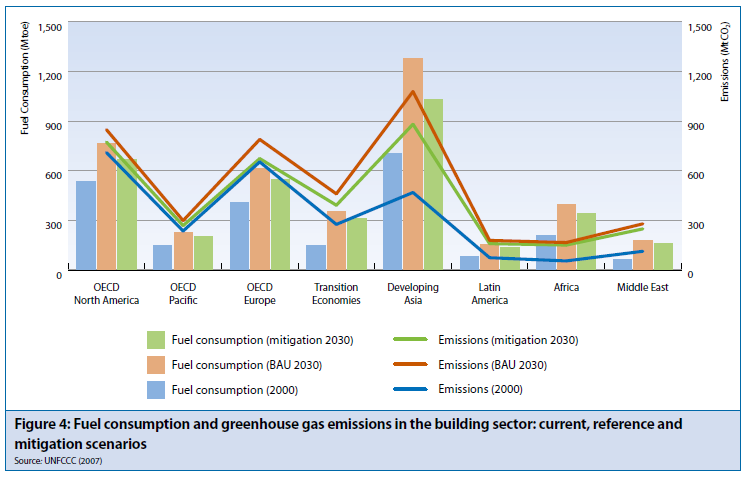 Contribution from Buildings
40% of world energy goes to building
Contribution from Buildings
50% of UK greenhouse gas emissions from running buildings...
10% of UK emissions coming from producing building materials...				 Source: UK Green Building Council
In the case of India 22% of CO2 is related to the construction industry
Life Cycle Thinking
Amount of CO2emissions which the construction industry has the ability to influence 2008 (Dept of Business Innovation and Skills 2010)
Interaction between climate change and built environment
GHG emission from Energy use and material production
Built Environment
Climate Change
Shift in Energy Use
Passive/natural system go out of range
HVAC capacity mismatch 
Increased wind load
Urban Flooding
Sea Level Rise
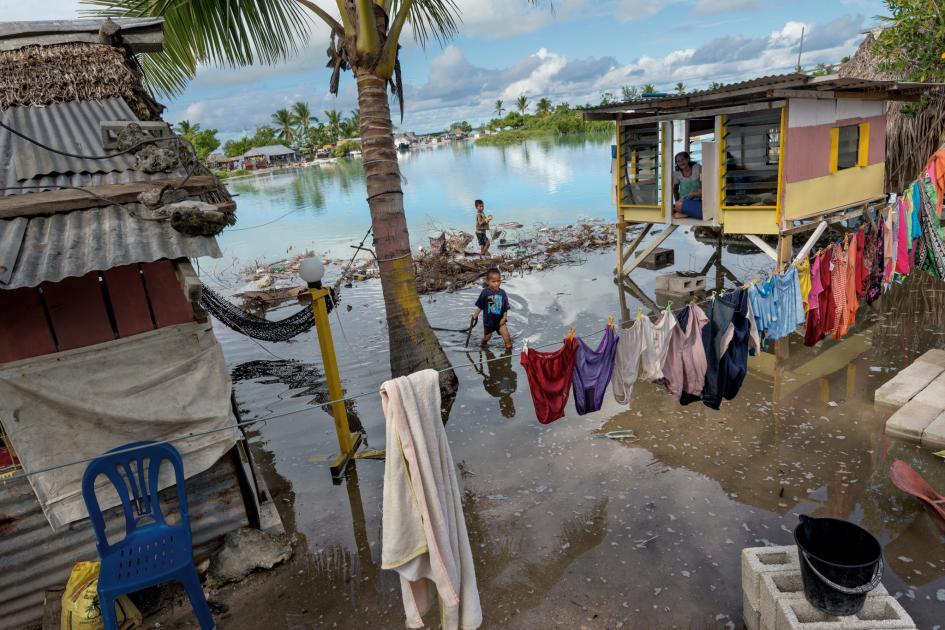 “The IPCC says we can expect the oceans to rise between 11 and 38 inches (28 to 98 centimeters) by 2100, enough to swamp many of the cities along the U.S. East Coast. More dire estimates, including a complete meltdown of the Greenland ice sheet, place sea level rise to 23 ft (7 m), enough to submerge London.”
http://www.nationalgeographic.com/environment/global-warming/sea-level-rise/
Extreme Weather
Effects
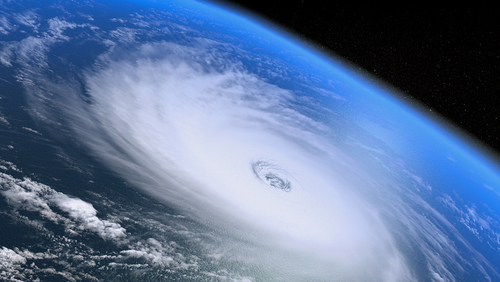 Cyclones, 
Heat waves, 
Droughts, 
Floods,
Climate change impacts
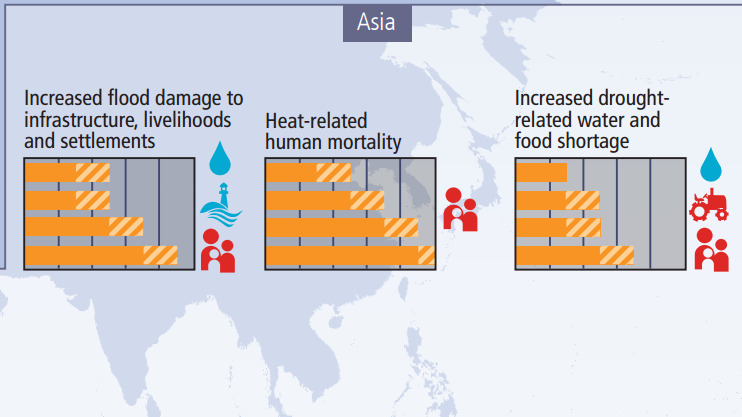 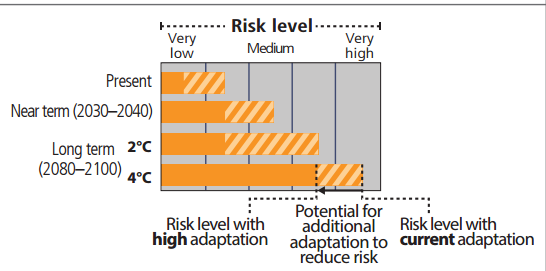 Impact 2- Material over-consumption
Projected availability of metals
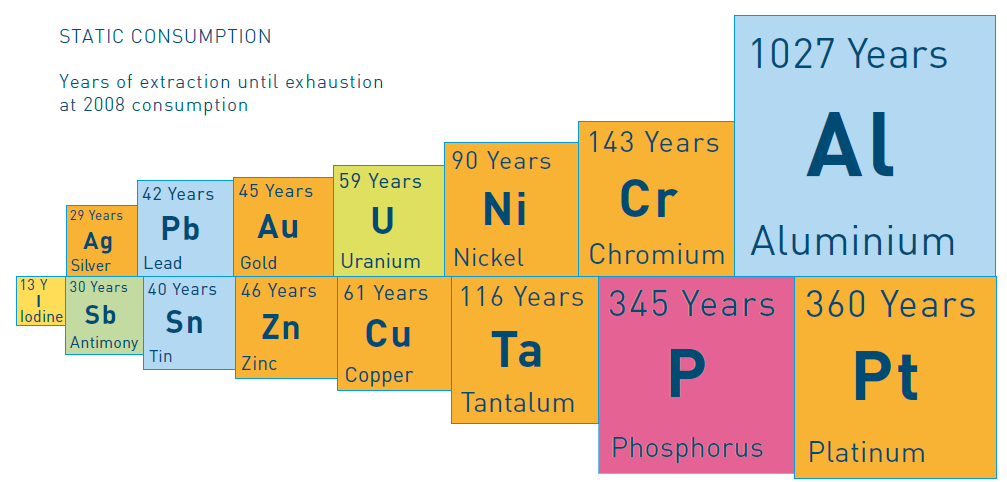 13 Years
In
Indium
The Hague Centre for Strategic Studies- 2009
Predicted World’s Fe supply  150 years
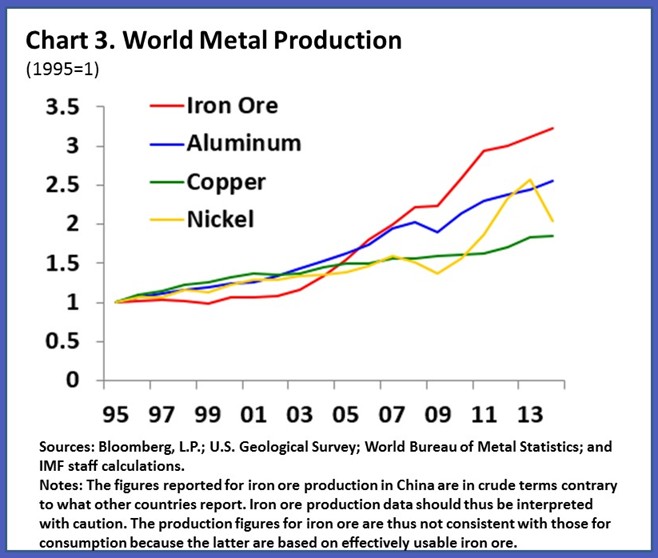 Resource Consumption by the building sector
Shares of metals used in construction industry
UNEP-2010
METAL STOCKS IN SOCIETY Scientific Synthesis
Estimate of global resources used in buildings
Hawken, P et al  1996
Physical disturbance to the landscape due to mining
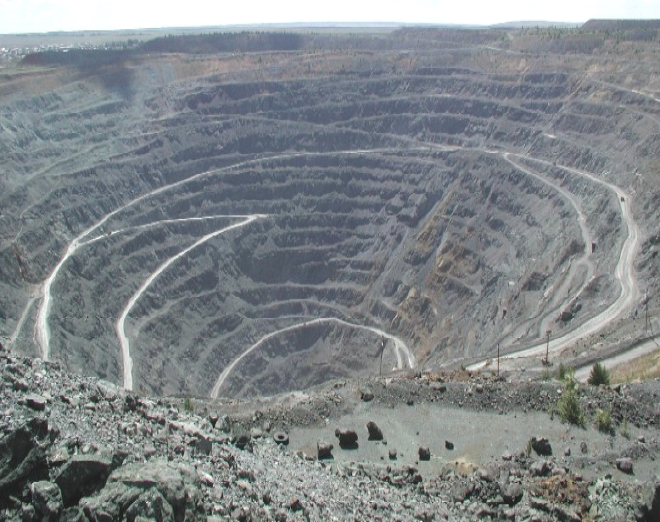 Sibai copper mine ( Russia )
Ref: Francis Cottard
Waste Rock disposal
Ref: Francis Cottard
Acid Mine Drainage
Ref: Francis Cottard
Erosion of waste rocks dumps
Ref: Francis Cottard
Toxic emissions
Ref: Francis Cottard
Contribution to pollution
IEA-2007
Smart and sustainable development of built environment
Innovative Technologies
GHG Reduction
Urban Planning
Macroscopic
Level
Mesoscopic
Level
Microscopic
Level
Econ. Targets
Health and Safety Principles
Community Issues
Energy Efficient Design
Social Targets
Transport
Energy Efficient Design
Human Values & Aspirations
Water Management
Renewable energy
Env. Targets
Land Administration
Building Design
Material Selection
Political Targets
Public health
Indoor Environment
Life Cycle Operation
BMS
Emerging Targets
Green Procurement
Recycling
Deconstruction and reuse
Sea level rise
Extreme weather events
Flooding
Increased wind speeds
Temperature rise
Effect of air Pollution
Planning Process
Planning
Transport
Social Interactions 
Microclimate 
Acoustics
Drainage
Waste
Climate
Urban
Sustainable Built Environment
LCA & Materials
Renewable energy
Efficient building design
Robustness (functional and technological)
Indoor environment
Simulation
Deconstruction & Reuse
Occupant behavior
Building assessment
Building Info Management
Energy Management
Sustainable Procurement
Waste Management
Buildings
Management
Need for Overall planning
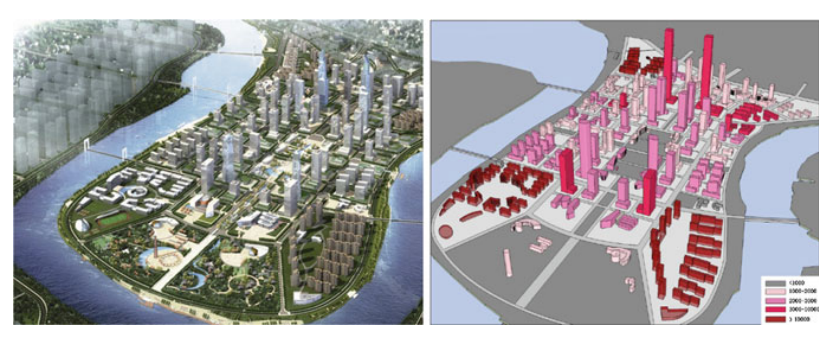 Concept design for the Yujiabu central business district (CBD) in Binhai, Tianjin
The choice of these materials must focus on...
• Non toxic materials;
• Materials with low embodied energy;
• Recyclable materials;
• Materials containing wastes from other industries;
• Materials obtained from renewable resources;
• Materials with high durability;
• Materials with self-cleaning ability and capable of reducing air pollution.
Local materials
Embodied energy in different building parts.
Source : Lawson 1996.
Summary
Construction industry is one of the largest and important contributor to economic development
Can have significant local and global environmental impacts
Macro, Meso and microscopic planning is the key to sustainability
Guidelines such as green building incorporates these considerations
Thank you!
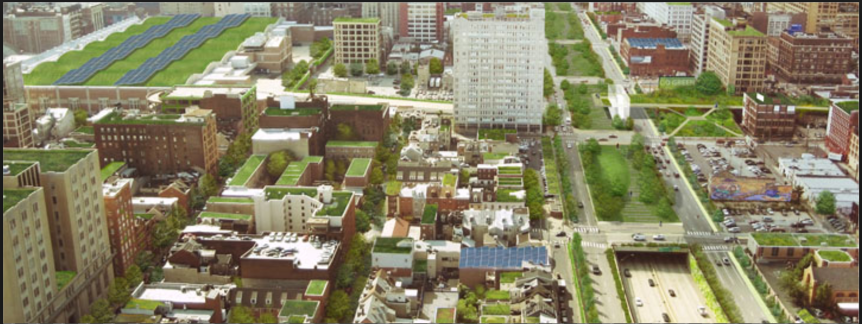 References
Runming Yao, 2013, Design and Management of Sustainable Built Environments, Springer 
Patrick Chalmers, 2004, Climate Change: Implications for Buildings, University of Cambridge